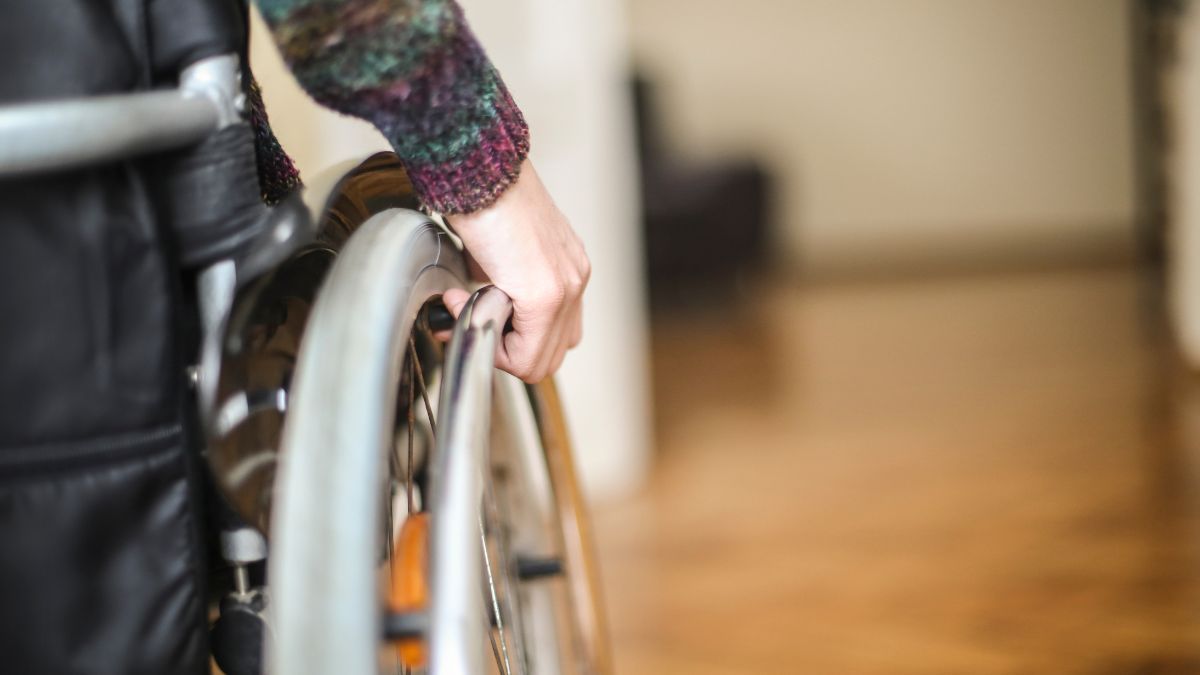 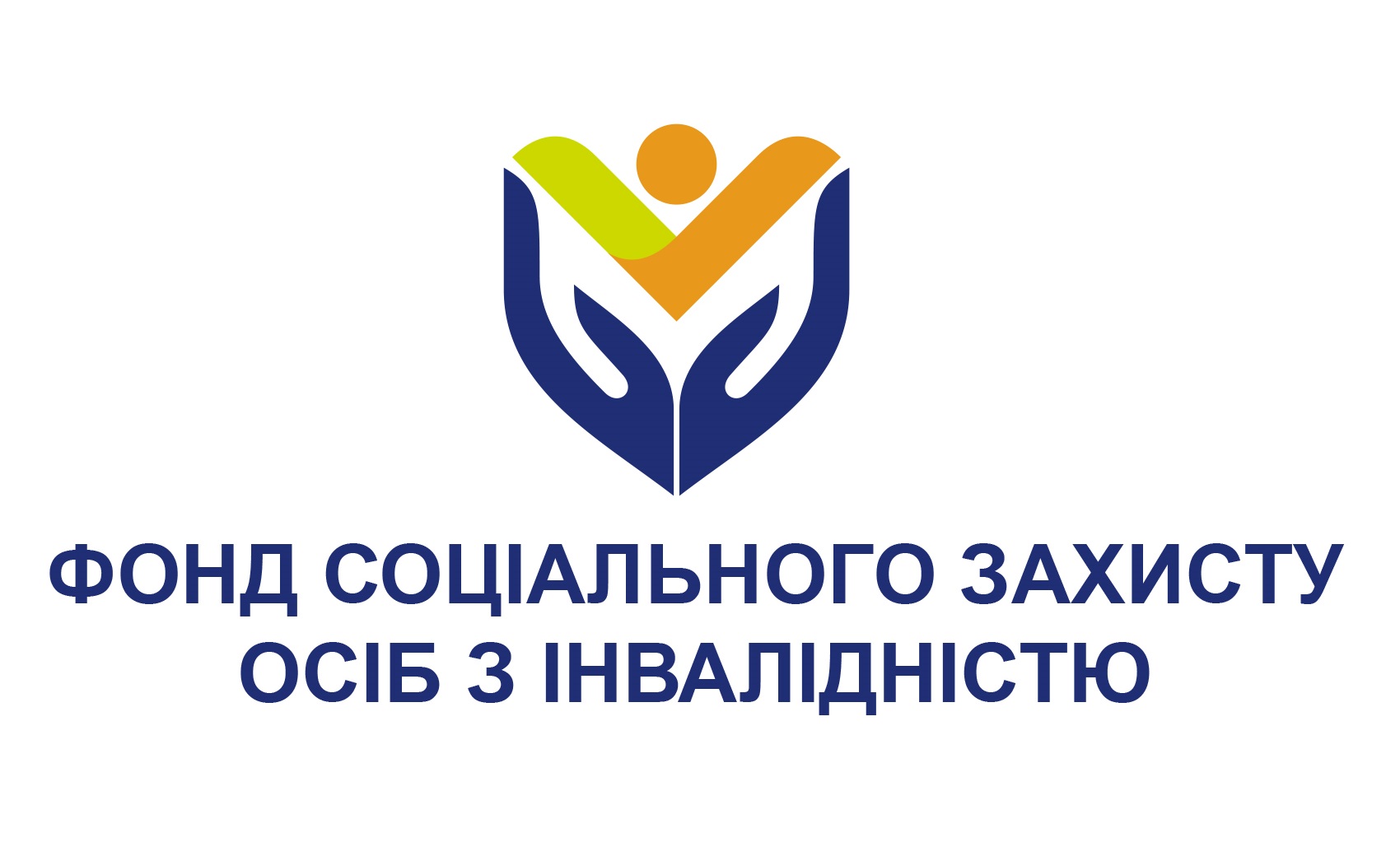 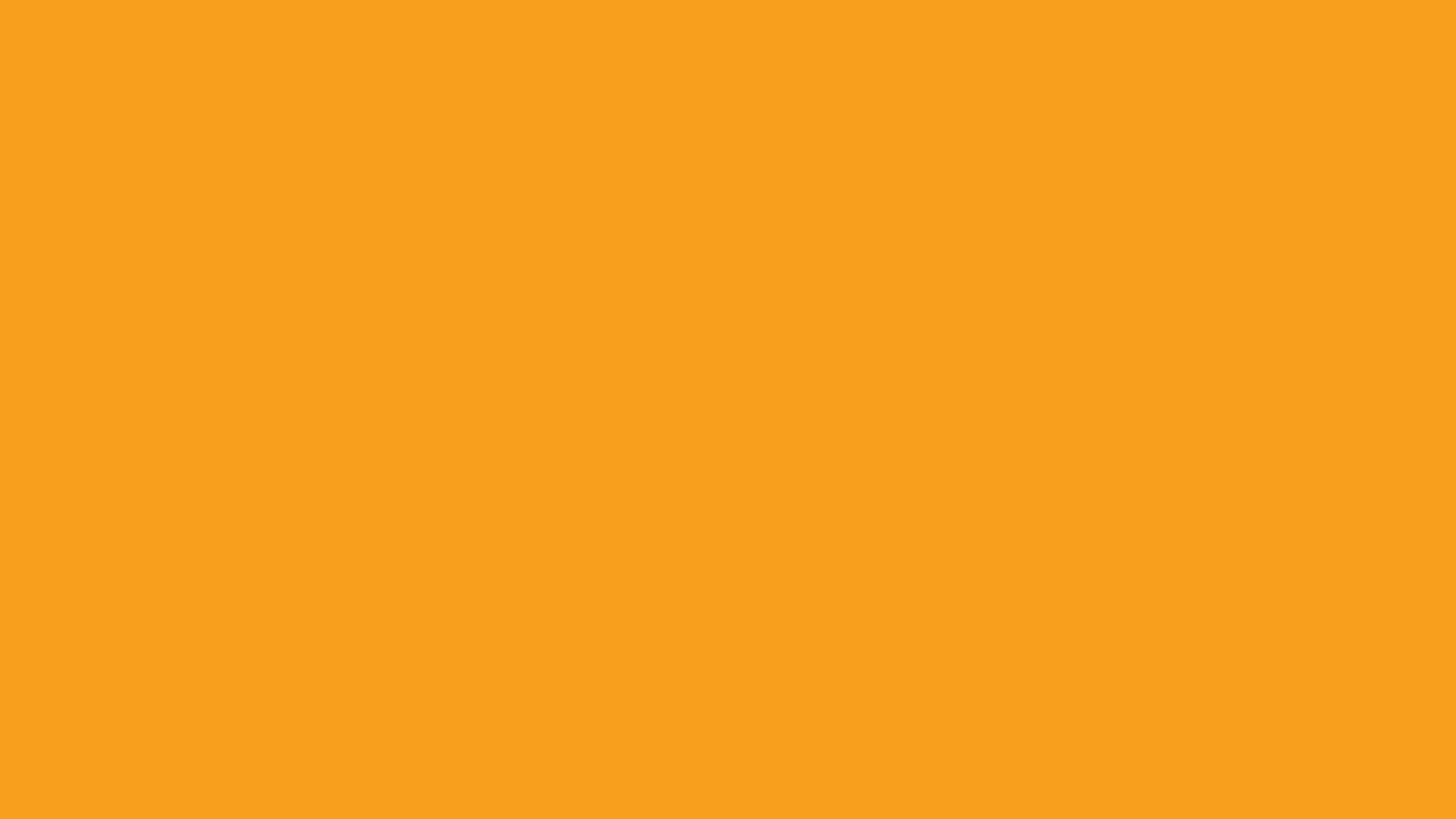 Алгоритм взаємодії Фонду між учасниками експериментального проекту
КИЇВ 2024
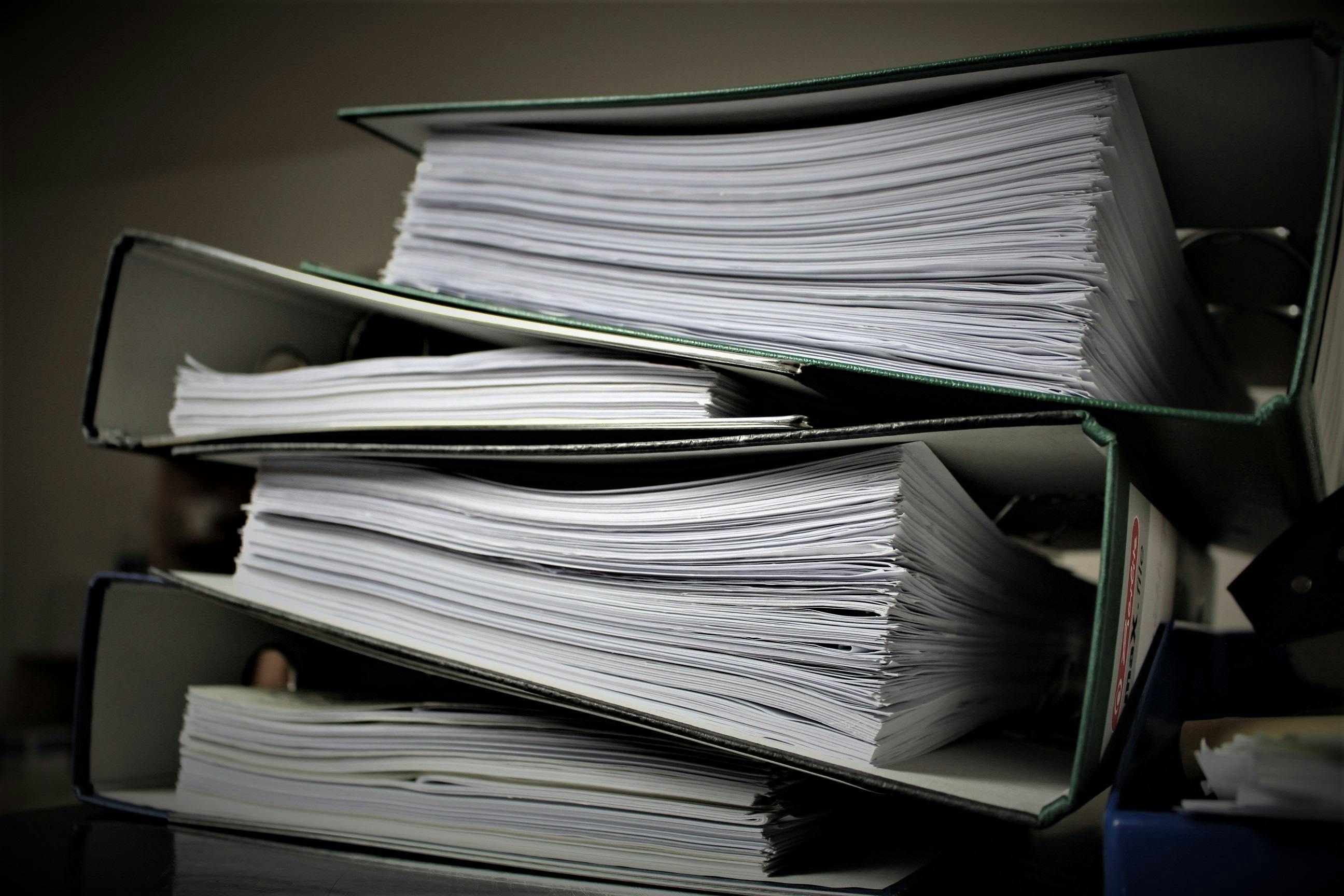 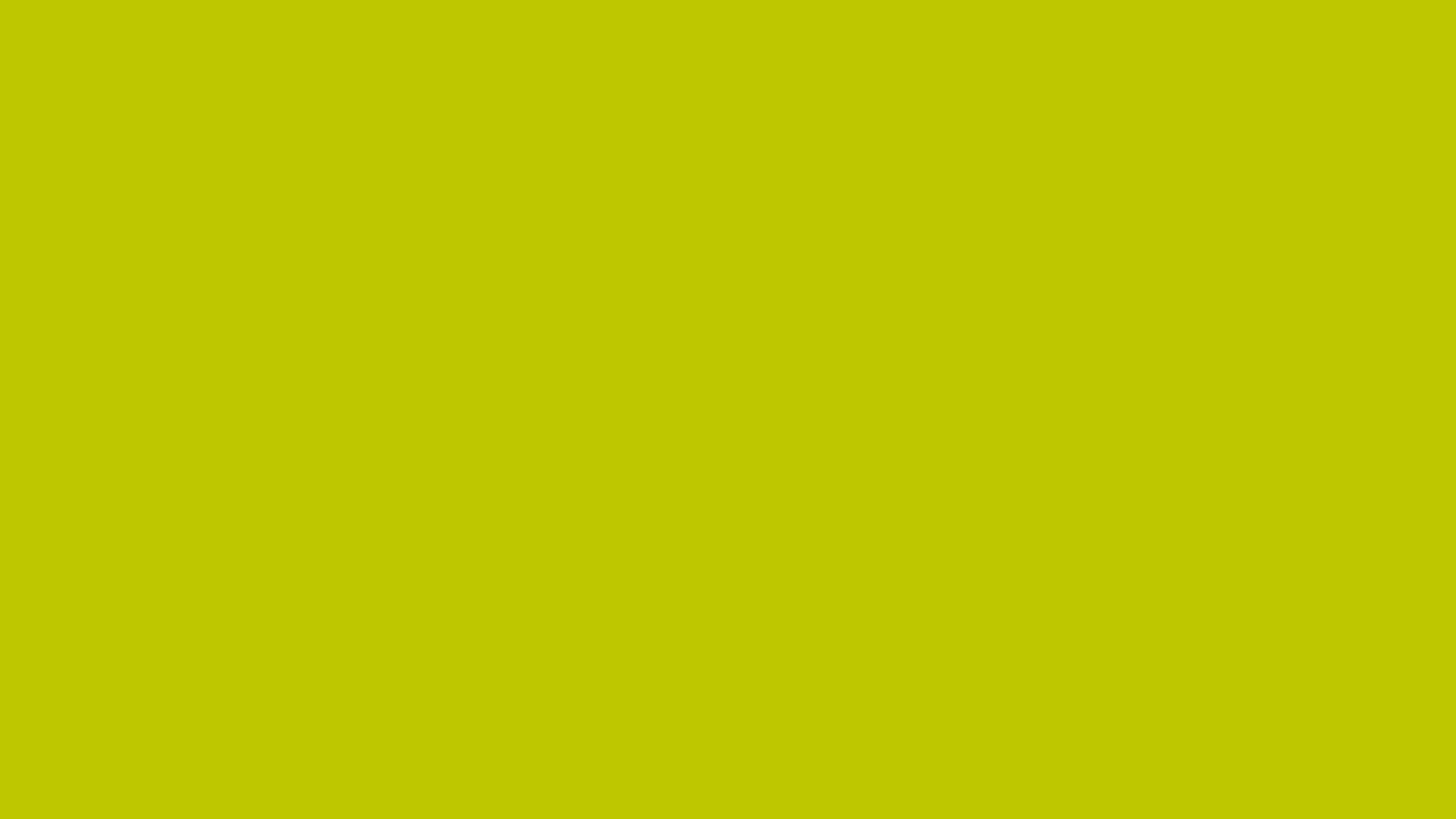 Міністерство соціальної політики України
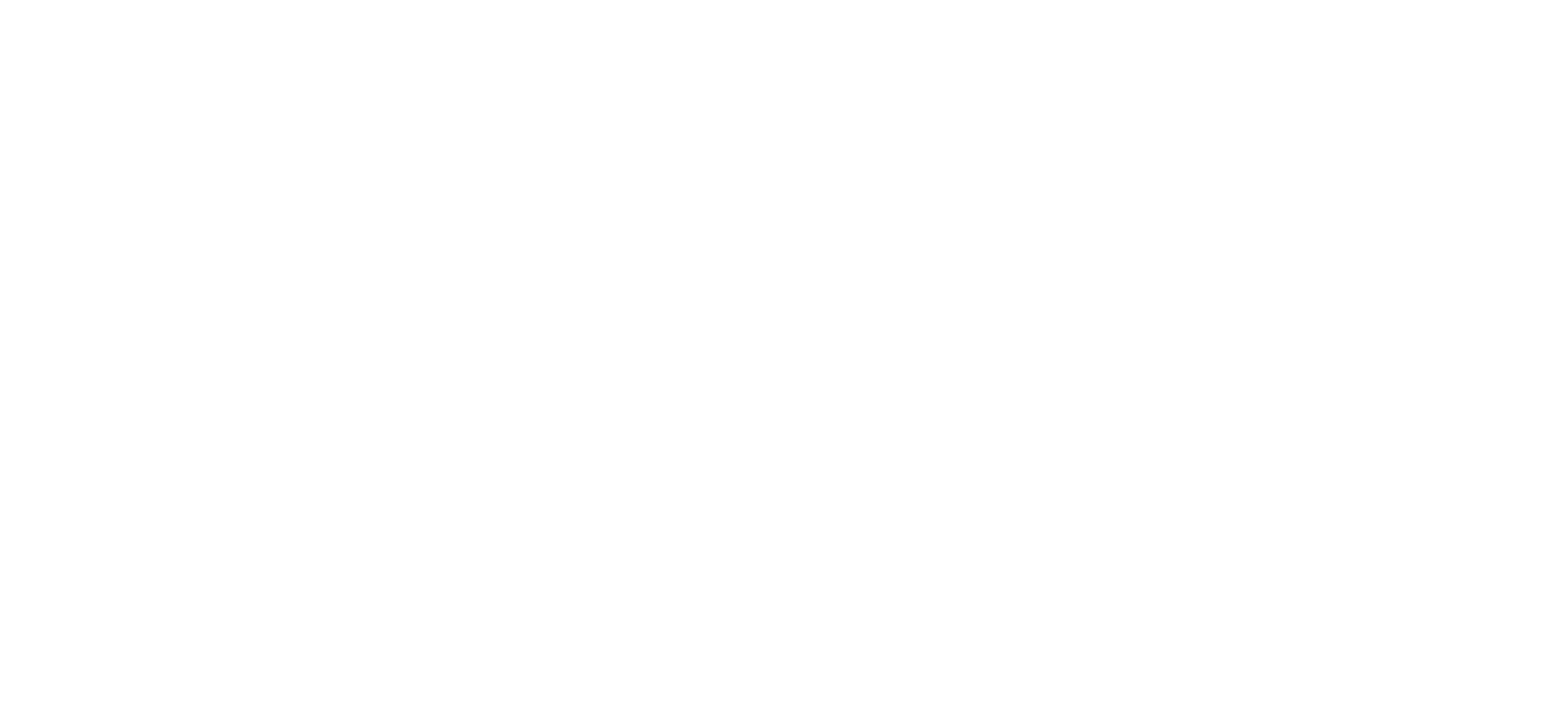 постанова КМУ №888;
нормативно-правові акти Мінсоцполітики (зокрема: форма заяви надавача соцпослуг про участь в експериментальному проекті);
координація дій між усіма учасниками експериментального проекту;
методична допомога з питань реалізації експериментального проекту для учасників експериментального процесу.
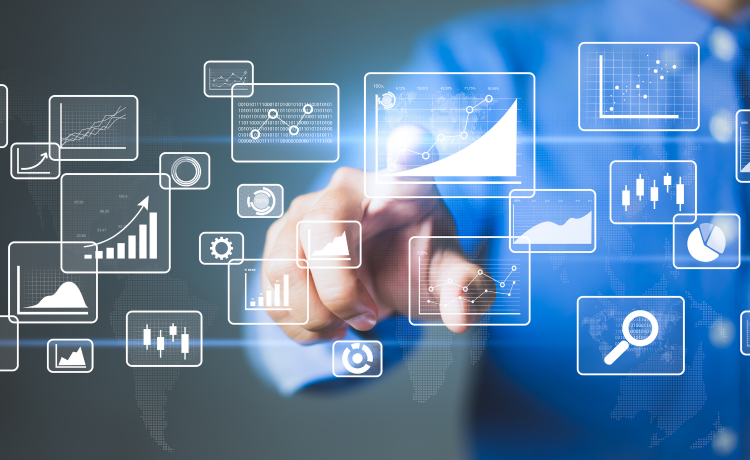 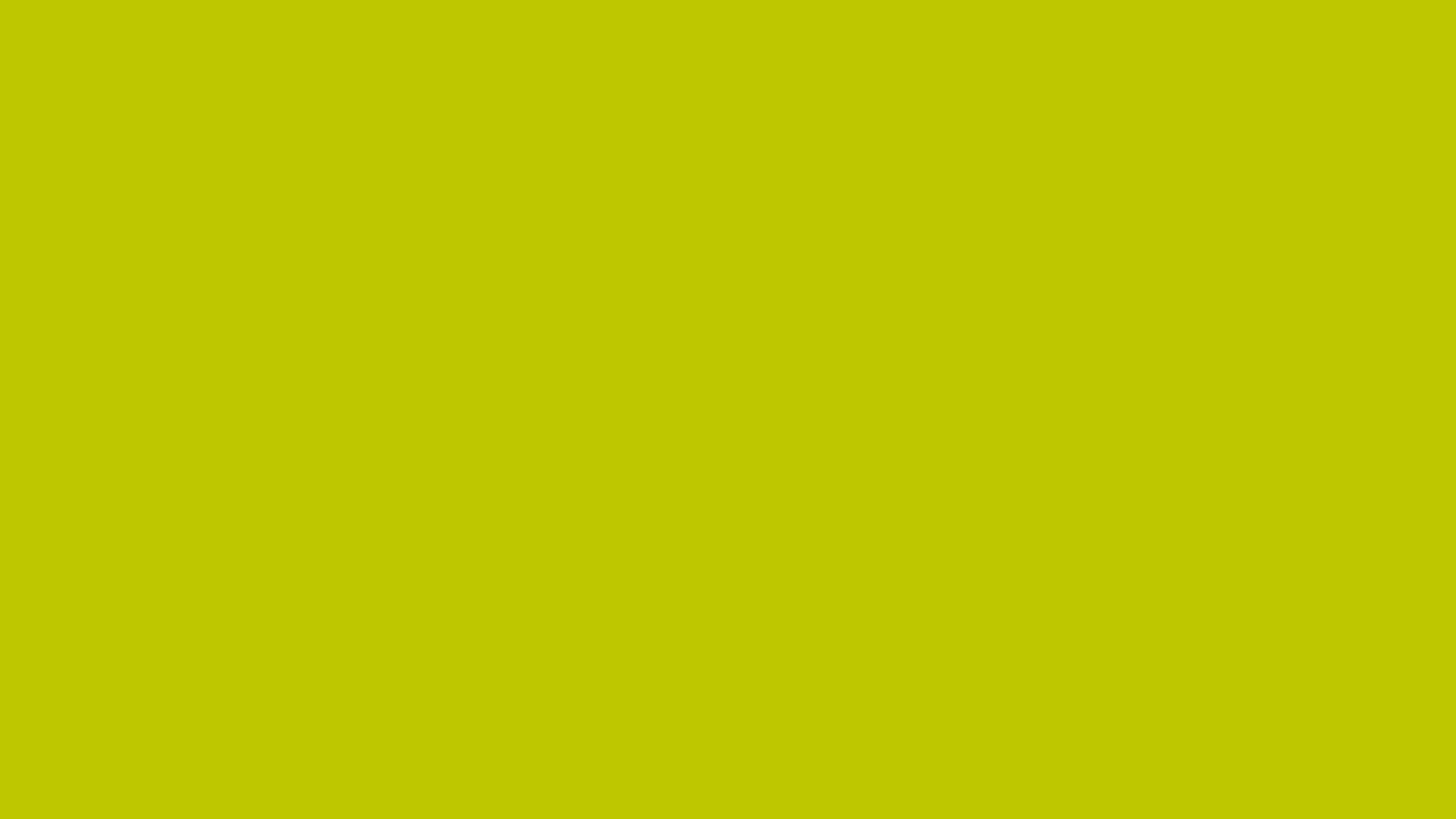 Державне підприємство «Інформаційно-обчислювальний центр Міністерства соціальної політики України»
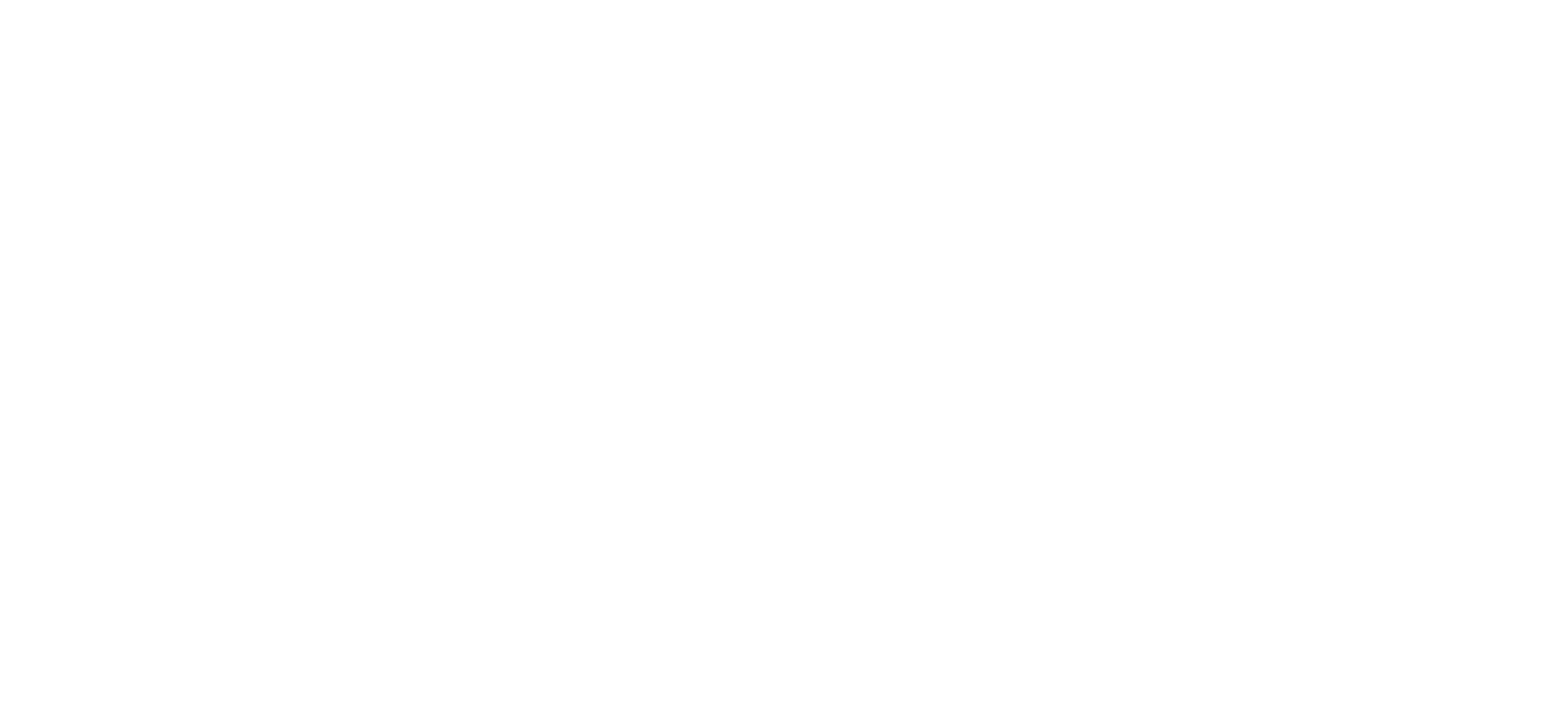 електронний кабінет надавача соціальних послуг, який функціонує в програмному комплексі «Інтегрована інформаційна система «Соціальна громада;
Фондом направлено листа для взаємодії та ефективної комунікації, а також узгодження єдиного підходу до наповнення змістом електронного кабінету.
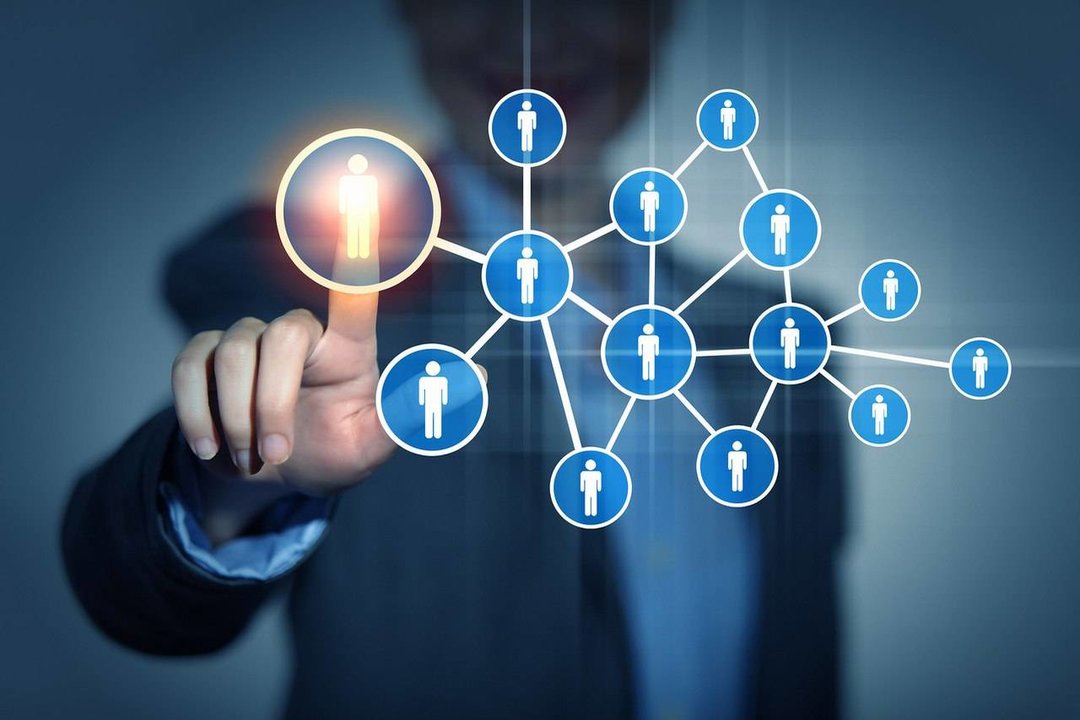 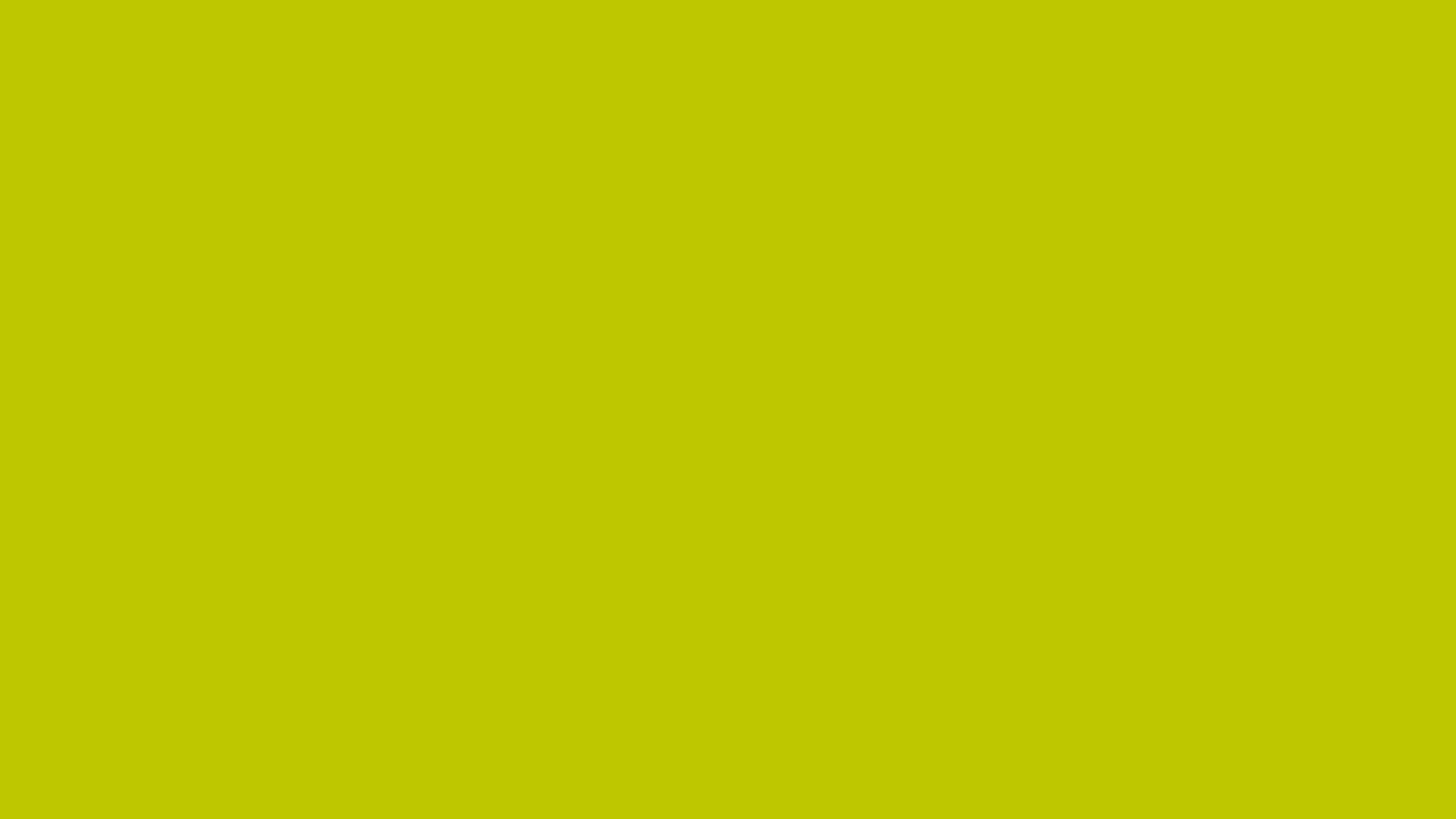 Національна соціальна сервісна служба України
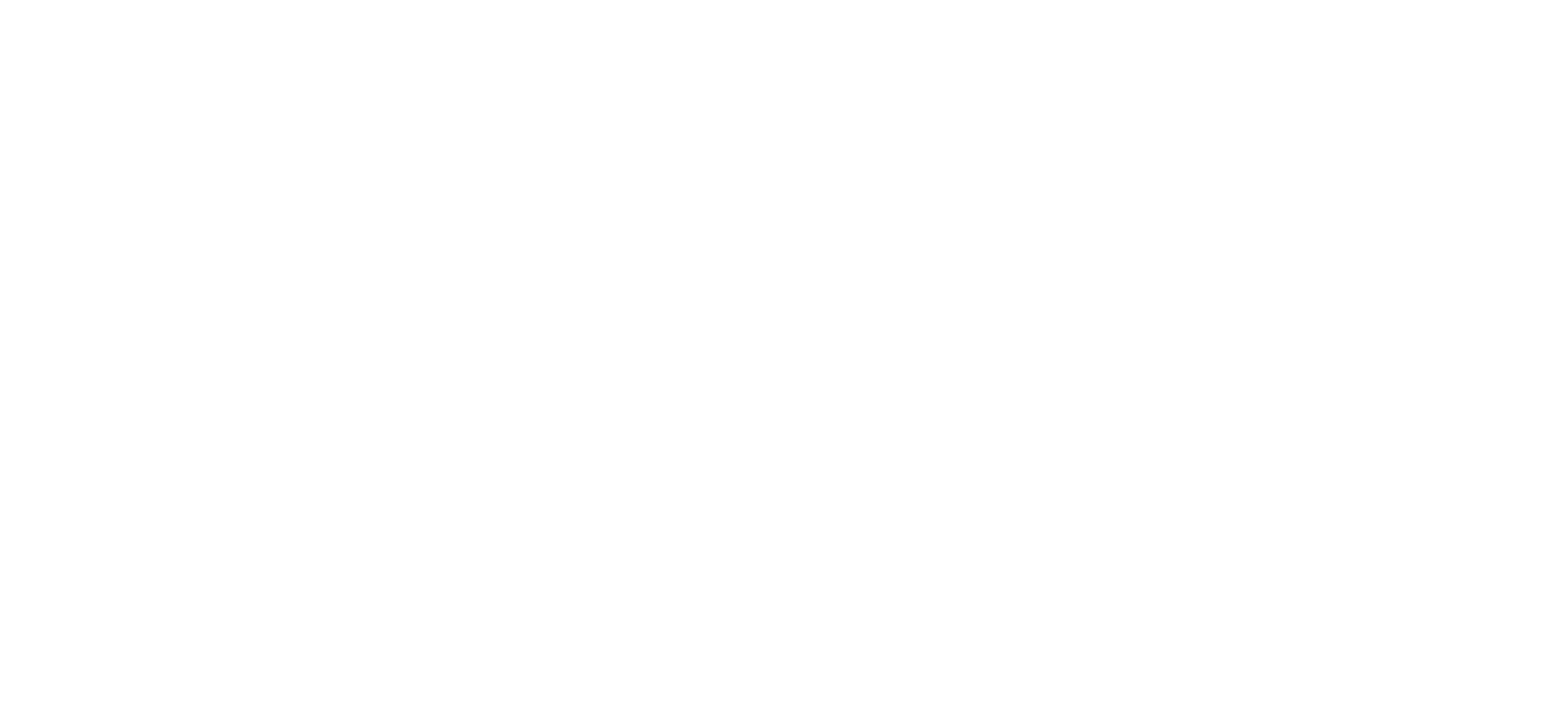 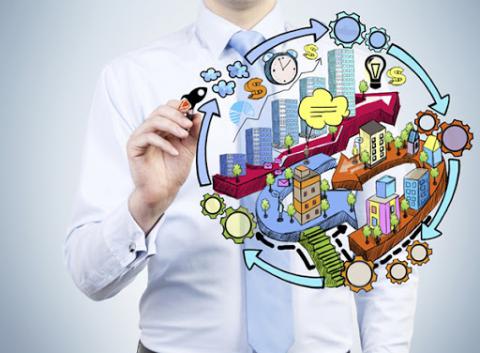 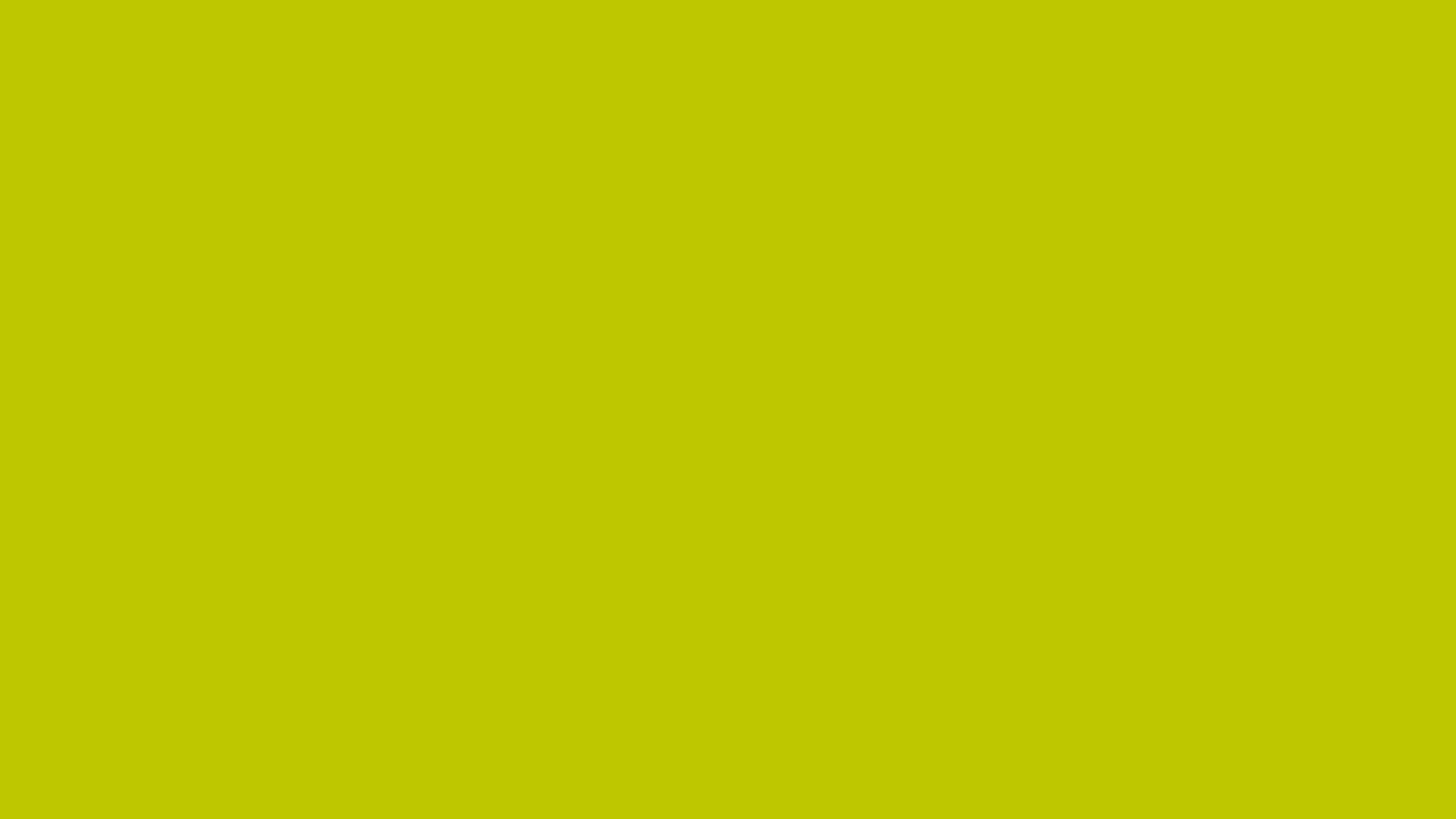 АТ «ПриватБанк»
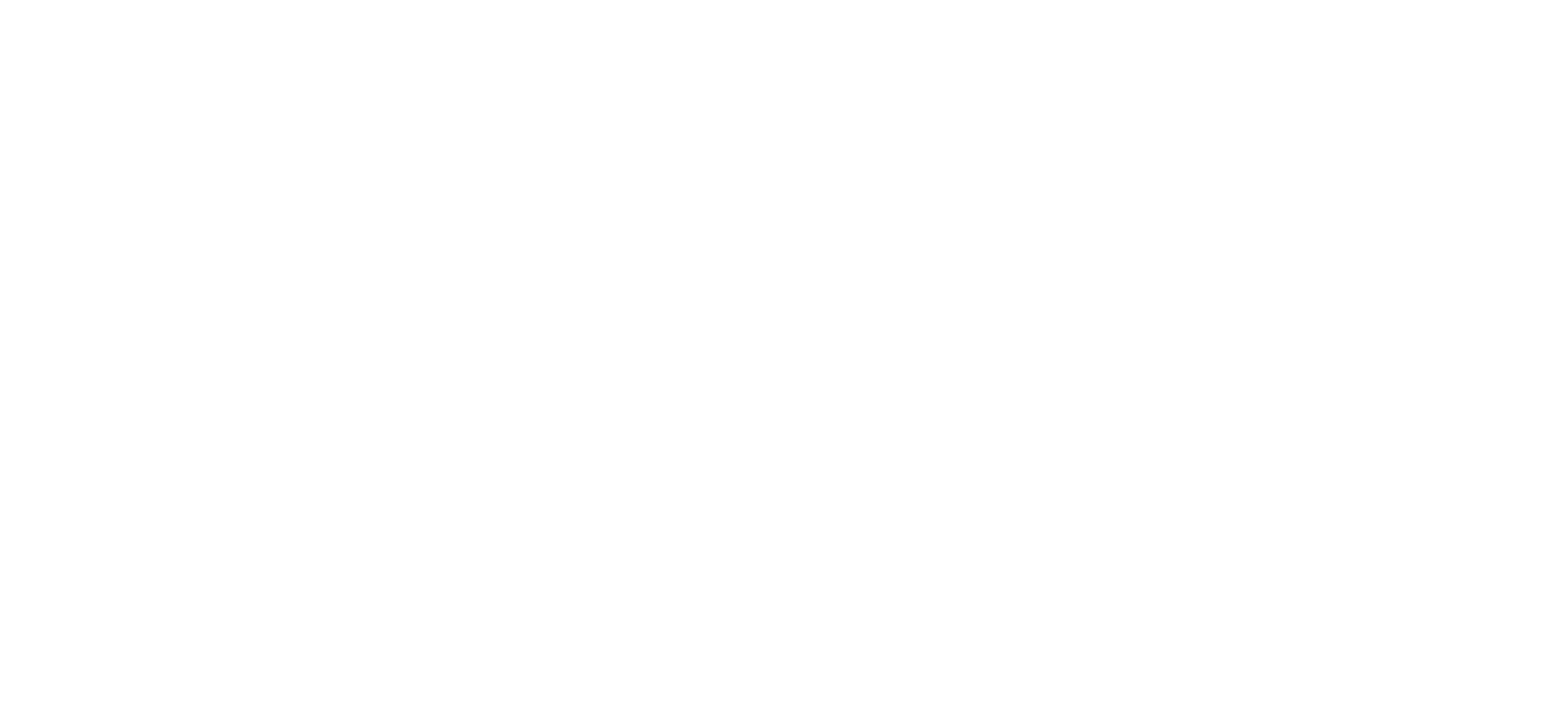 АТ “ПриватБанк” надають щомісяця до 5 числа Фонду інформацію про отримувачів соціальних послуг, для яких відкрито поточні рахунки із спеціальним режимом використання (прізвище, власне ім’я та по батькові (за наявності), банківський рахунок (за стандартом IBAN), реєстраційний номер облікової картки платника податків або серію (за наявності) та номер паспорта громадянина України; серію, номер та дату видачі посвідки на постійне проживання або посвідки на тимчасове проживання — для іноземців та осіб без громадянства; серію, номер та дату посвідчення особи, яка потребує додаткового захисту/посвідчення біженця — для осіб, які потребують додаткового захисту, біженців);
Співпраця відповідно до умов договору між Фондом та АТ «ПриватБанк»;
Фондом направлено листа до АТ «ПриватБанк» щодо співпраці та взаємодії, а також щодо взаєморозрахунків з учасниками процесу.
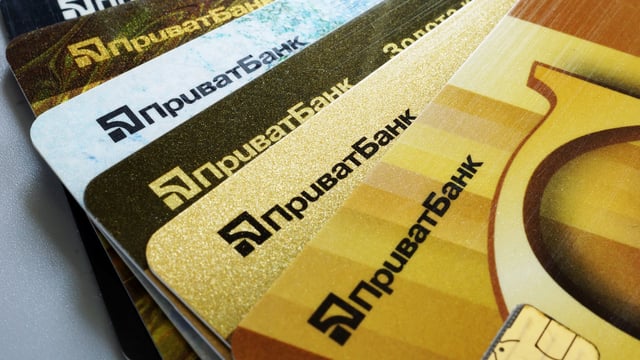 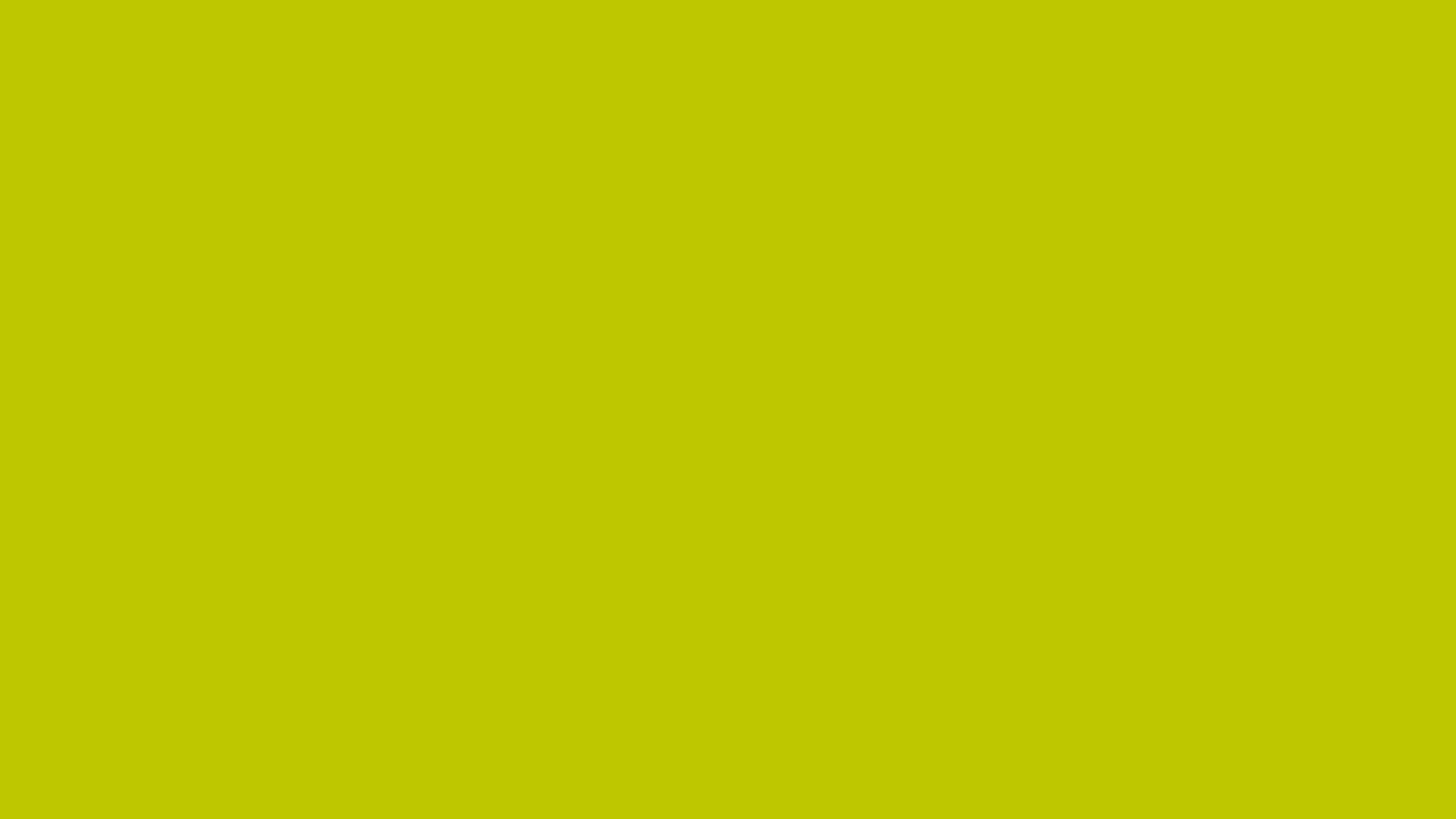 Територіальні громади
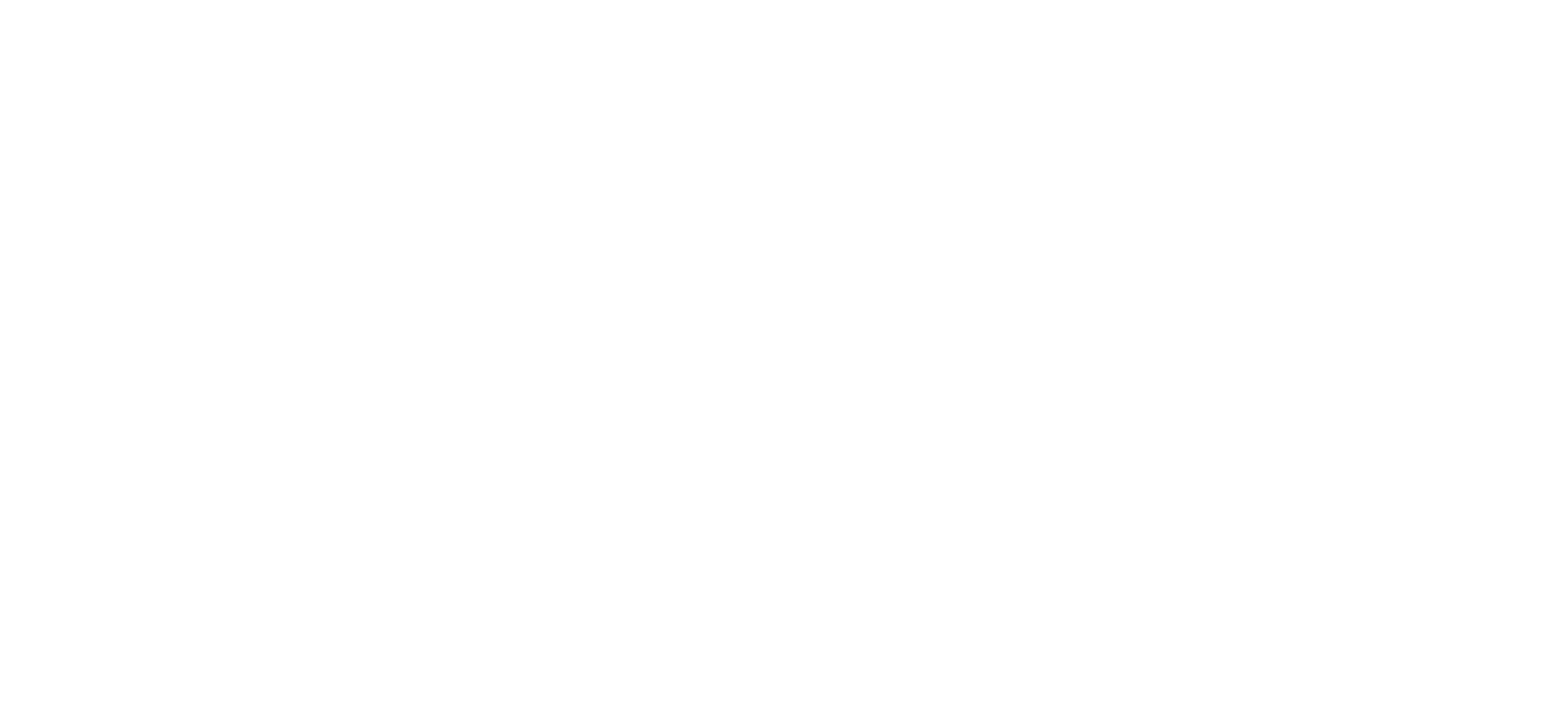 Визначення осіб, відповідальних за організацію надання соцпослуг в тергромадах;
Виявлення ВПО осіб похилого віку, осіб з інвалідністю, які потребують надання соцпослуг стаціонарного догляду, підтриманого проживання.
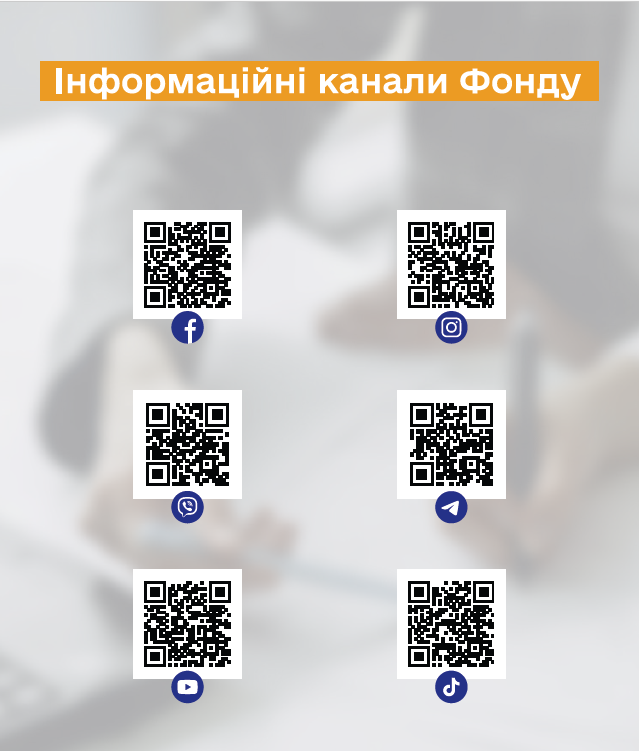 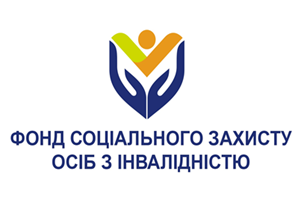